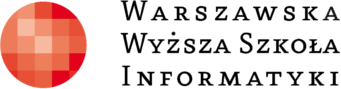 MODEL EFEKTYWNEJ 
INTEGRACJI DANYCH 
ROZPROSZONYCH BAZ DANYCH
Autor: Justyna Porzuc
Numer albumu: 7247Promotor: DR INŻ. DARIUSZ PAŁKA
Cel pracy
Celem pracy jest opracowanie efektywnego modelu integracji danych w rozproszonych bazach danych z wykorzystaniem narzędzi typu open source i komercyjne
2
Problem badawczy
Czy narzędzie 
Talend Open Studio for Data Integration 
umożliwia efektywniejszą integrację danych 
w porównaniu do narzędzia 
SQL Server Integration Services?
3
Hipoteza
Narzędzie do integracji danych typu open source 
Talend Open Studio for Data Integration 
jest efektywniejsze w porównaniu do narzędzia komercyjnego SQL Server Integration Services
Hipoteza pomocnicza
Rodzaj bazy danych wpływa 
na efektywność integracji danych
4
Sposób prowadzenia badań
Wybór narzędzia open source i komercyjnego do integracji danych
 Budowa modelu badawczego
Modele baz danych
Model hurtowni danych
Implementacja modelu z użyciem SQL Server Integration Services
Implementacja modelu z użyciem Talend Open Studio for Data Integration
Porównanie procesów integracji danych
Wnioski
5
Integracja danych
Migracja danych z bazy MS SQL Server i Oracle do hurtowni danych
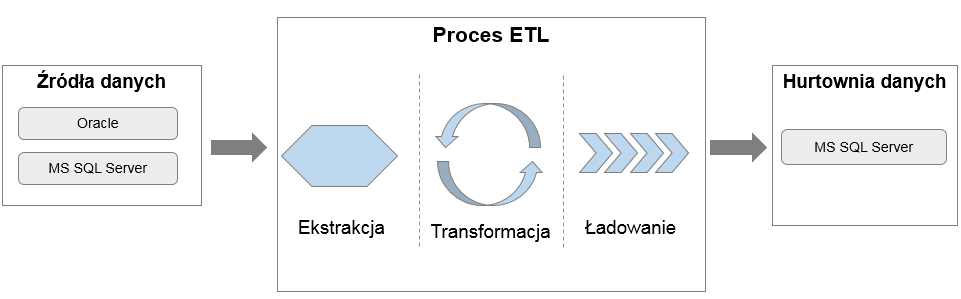 6
Wyniki
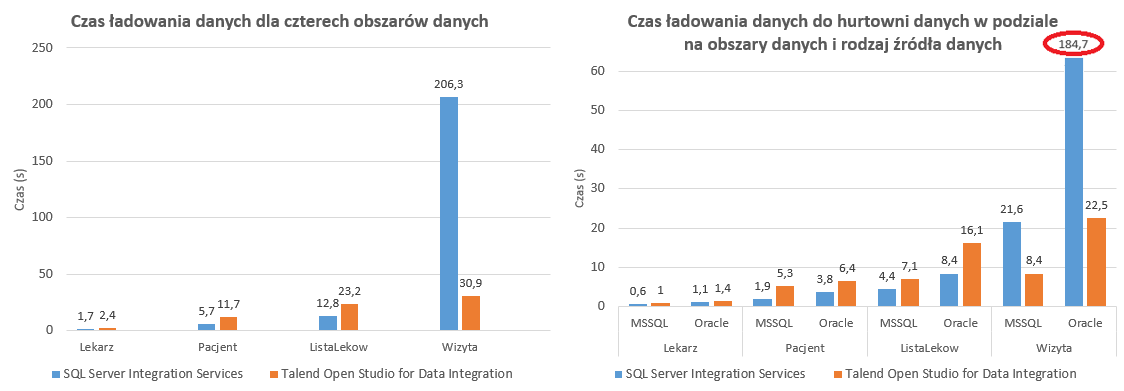 7
Wnioski
Talend Open Studio for Data Integration jest narzędziem efektywniejszym, niż SQL Server Intagration Services.
Komponent sortowania danych w SQL Server Integartion Services jest nieefektywny.
Czas integracji danych w narzędziu SSIS jest krótszy, przy niewielkiej liczbie wykonywanych transformacji i małej ilości danych.
Rodzaj bazy danych wpływa na szybkość integracji danych.
Migracja przebiega szybciej dla bazy danych MS SQL Server, niż dla bazy danych Oracle w obu narzędziach.
Nie jest konieczne ponoszenie kosztów związanych z zakupem płatnego rozwiązania w celu przeprowadzenia efektywnej integracji danych.
8
Dziękuję za uwagę
9